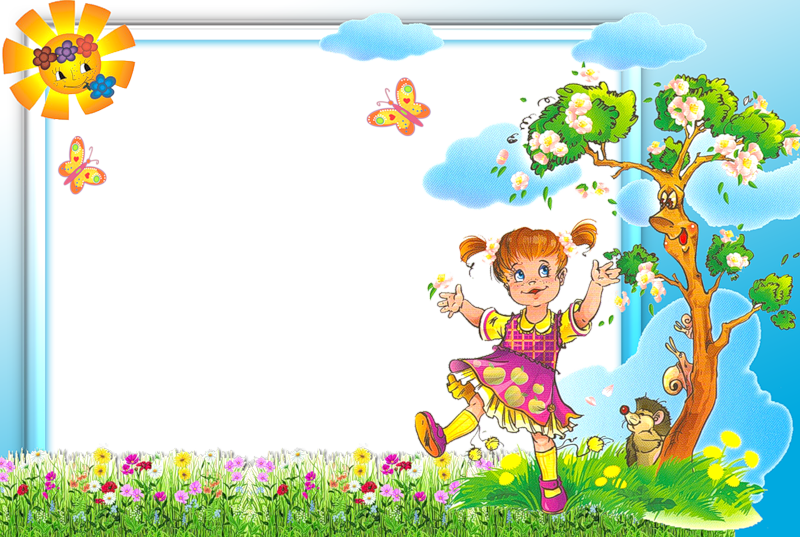 ГБОУ ЦРР-д/с № 600
Ивашкевич А.С., воспитатель, 
март 2013 г.
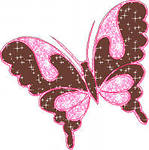 «Особенности развития связной речи у детей среднего дошкольного возраста»
(с 4-х до 5 лет)»
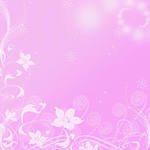 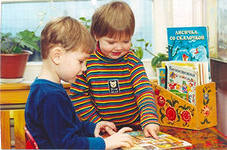 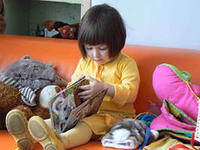 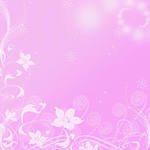 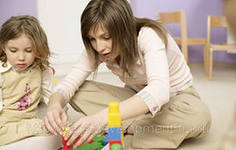 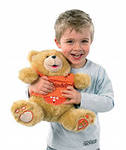 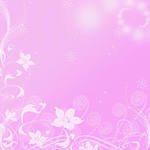 В средней группе описанию уделяется особое внимание:
Указание на предмет, называние его
Описание признаков, качеств, действий предмета (или с предметом)
Оценка предмета или отношение ребенка к нему.
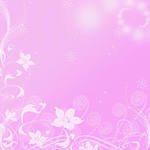 Сначала закрепляется представление о том, что рассказ можно начинать по-разному:
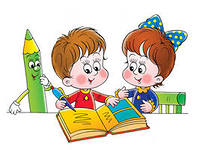 «Однажды…»,
«Как-то раз…»,
«Дело было летом…»
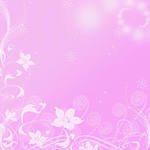 Затем взрослый предлагает ребенку наполнить его содержанием, развить сюжет:
«Как-то раз…собрались звери на полянке. 
Стали они… 
Вдруг… 
Взяли звери… и тогда…»
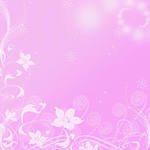 Необходимо учить детей включать в повествование:
Элементы описания
Диалоги действующих лиц 
Разнообразить действия персонажей
Соблюдать временную последовательность событий
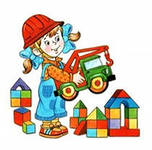 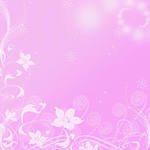 Одновременно развивается интонационный синтаксис - умение строить произносить разные типы предложений: 

Повествовательные
Вопросительные
Восклицательные
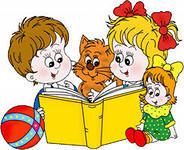 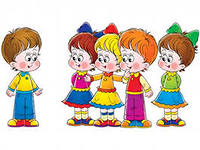 Благодарю за внимание!
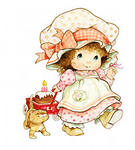 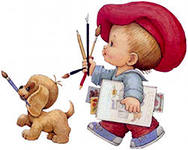